Смысловое чтение на уроках 
Истории и Обществознания
Учащиеся не владеют достаточным умением извлекать из неадаптированных оригинальных текстов знания по заданным темам.
Там есть храм, и там же греческий папа, потому что они не подчиняются римскому папе. В этой церкви столько алтарей, сколько в году дней…
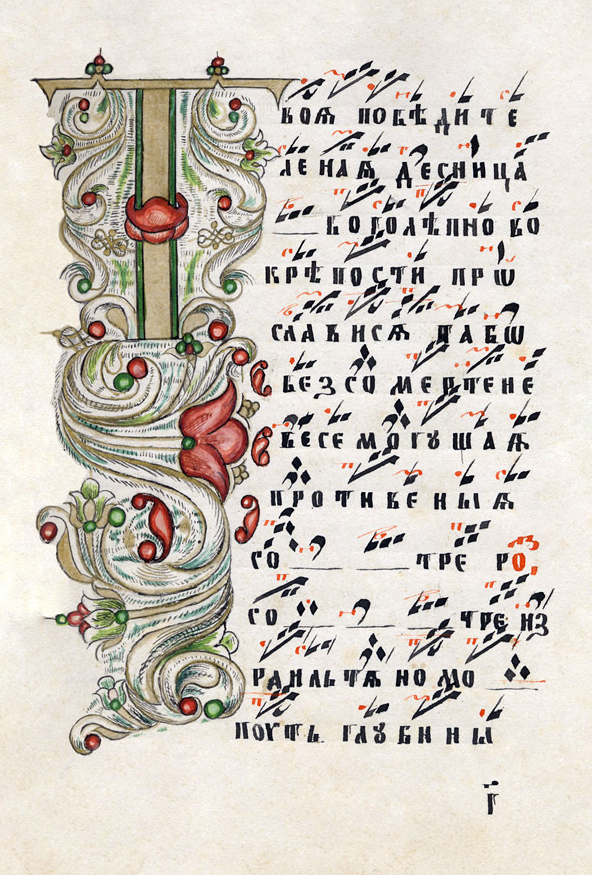 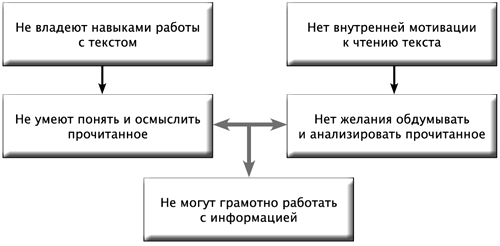 Основные формы работы с текстами на уроках истории.
Чтение текста учебника.

Чтение текста по цепочке.

Выделение ключевых слов в тексте.

Конспектирование текста учебника.
Поиск в тексте ответа на устный (письменный) вопрос учителя.

Составление вопросов к тексту учебника.

Составление текста с ошибками.
Заполнение таблиц по тексту учебника.

Составление схем по тексу учебника

Заполнение кластеров

Составление планов
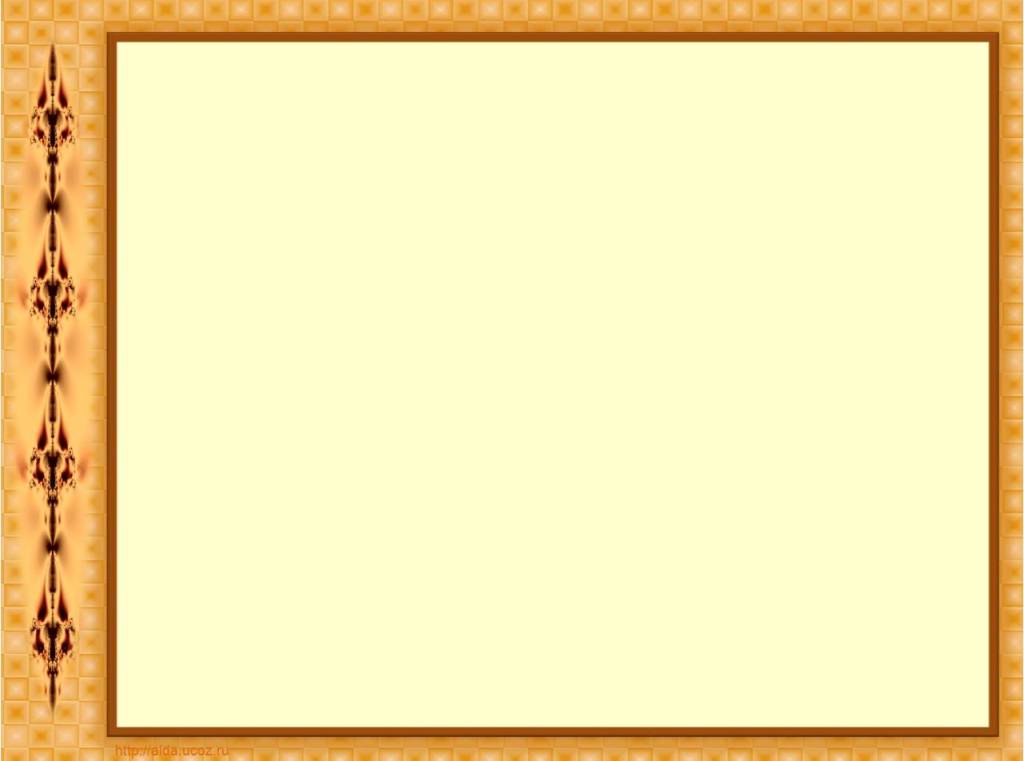 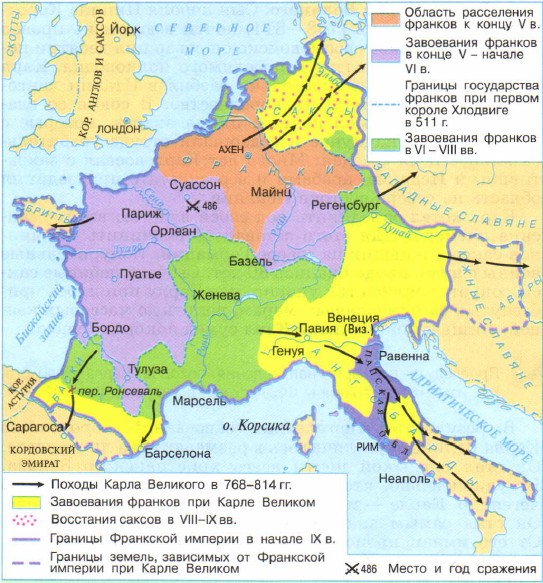 Завоевания Карла Великого
Каковы причины войн?
Прекратить набеги и  принять  христианство.
Против арабов-мусульман.
Помощь Папе Римскому
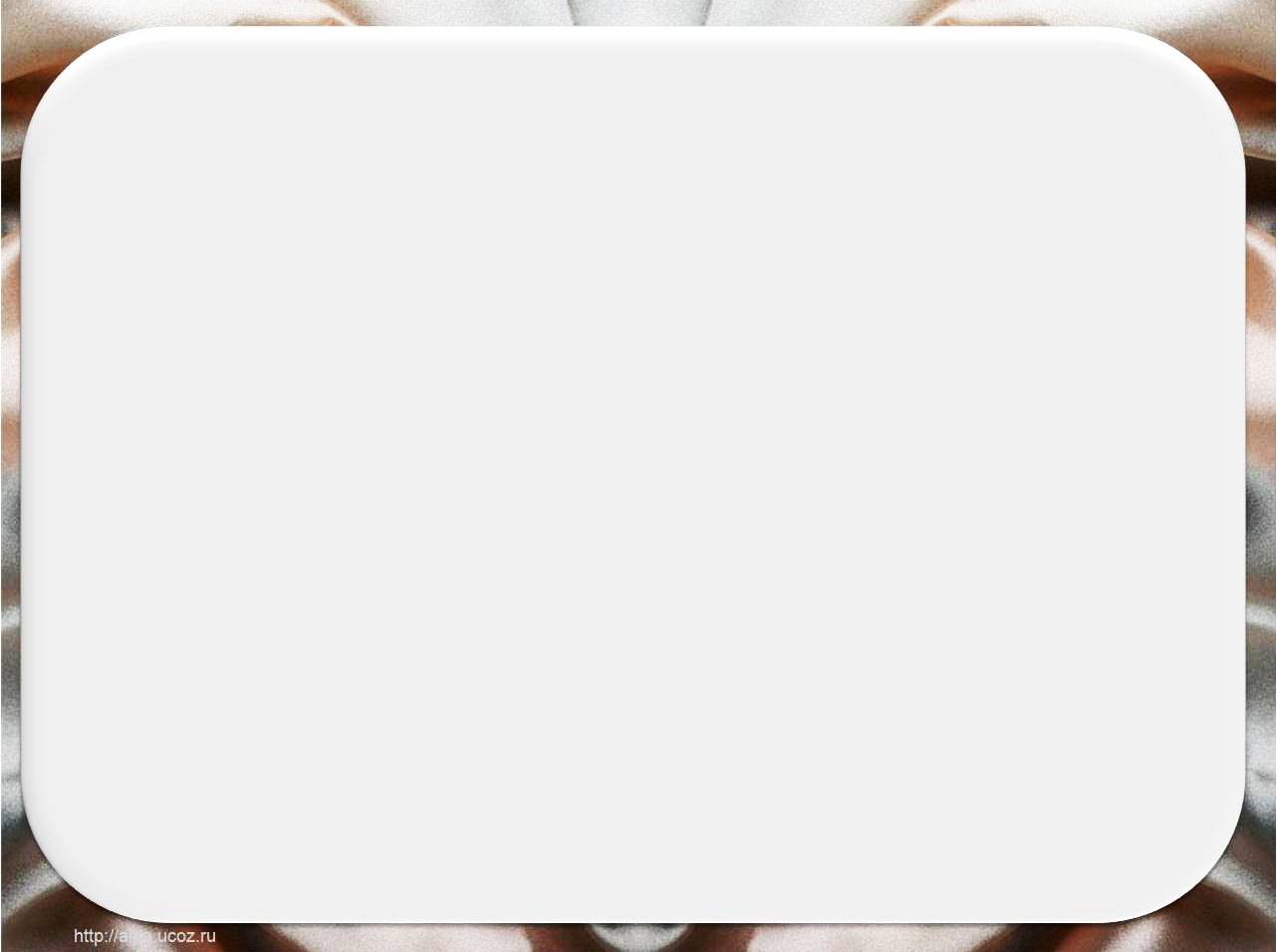 Разделение церквей:
В 1054 году
 разделилась
Православную
( «правильно
Славящую Бога»
Католическую
( «всемирная»
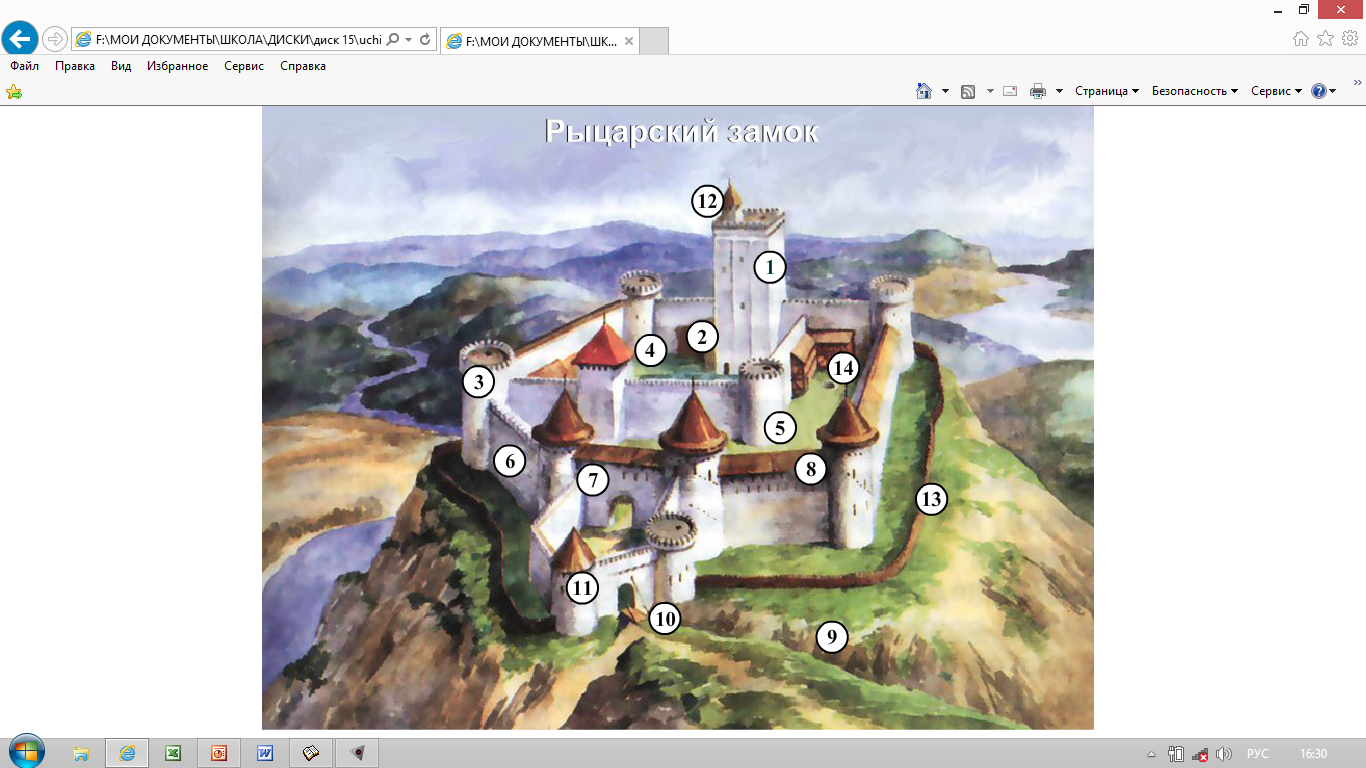 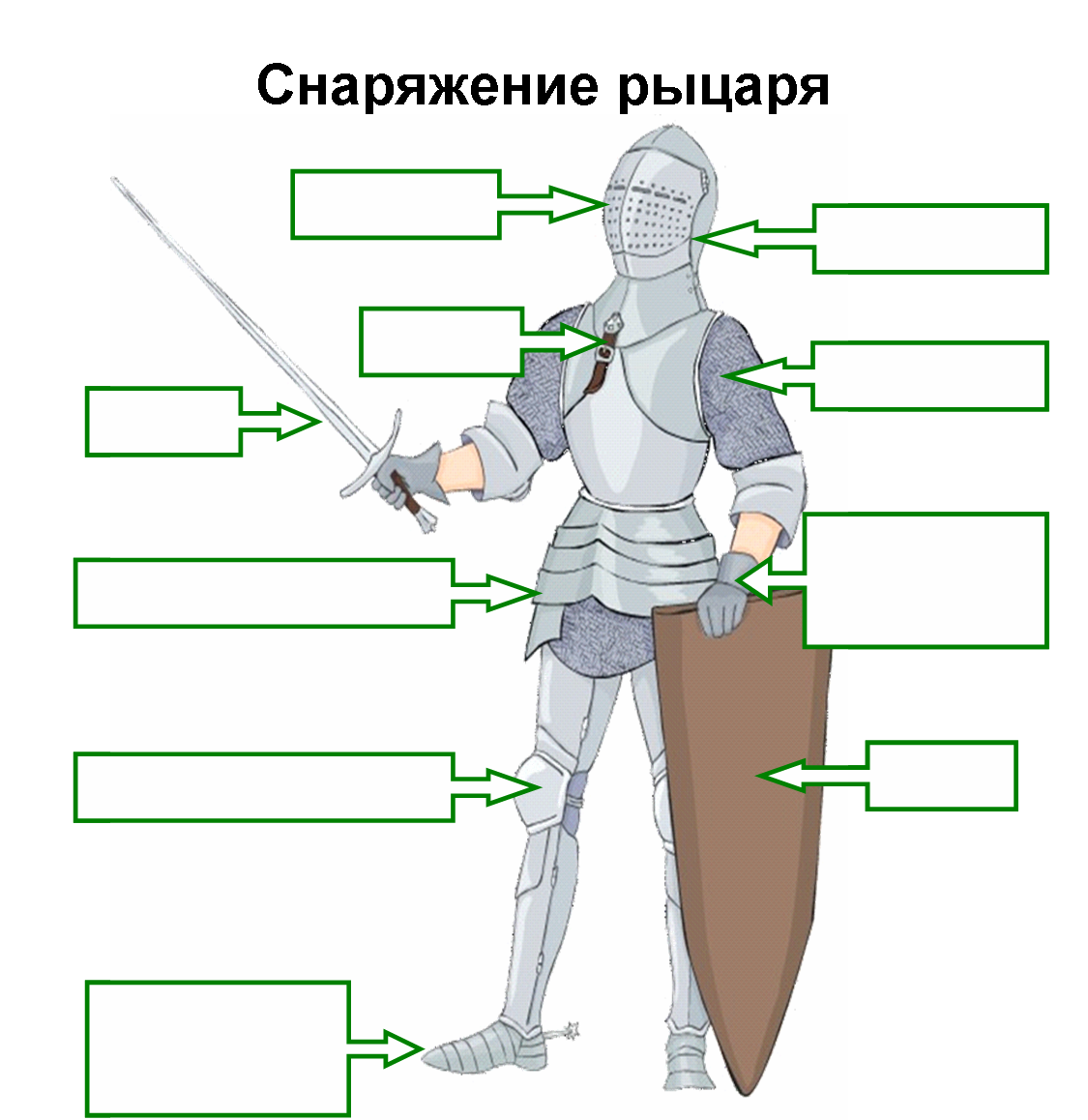 Тема:
В рыцарском замке
задание на составление сложного плана развернутого ответа по конкретной теме обществоведческого курса. 


Выполнение этого задания предполагает:
Вам поручено подготовить развернутый план по теме "Биологическое и социальное в человеке". Составьте план, в соответствии с которым вы будете освещать эту тему.
Благодарю за внимание
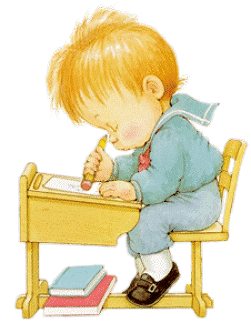 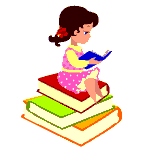